הדרכון של סבא רבא זאב אפטר
קשר רב דורי של סבתא תמי ובן שלום
 ביה"ס אושיסקין רמת השרון, 2021
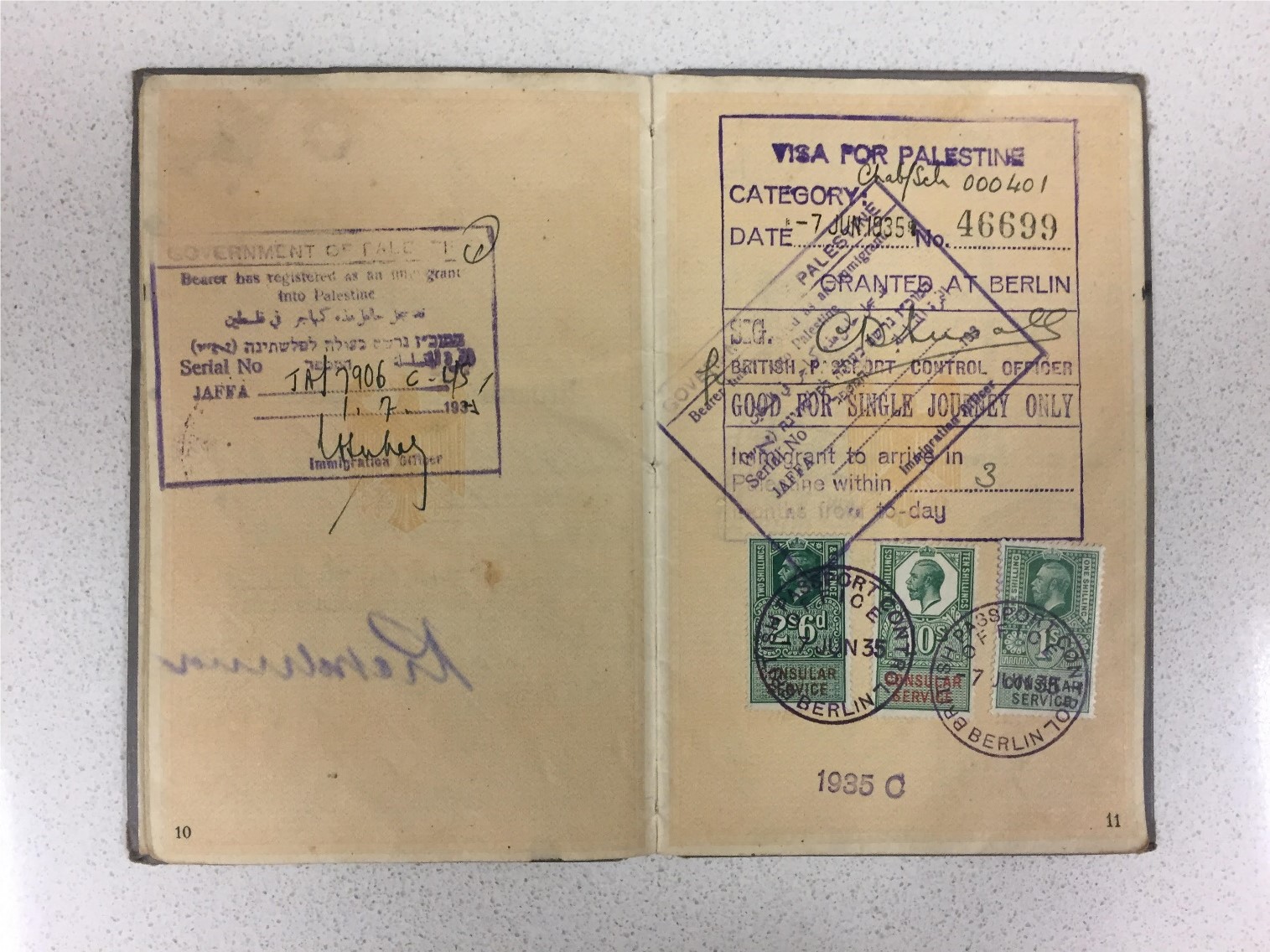 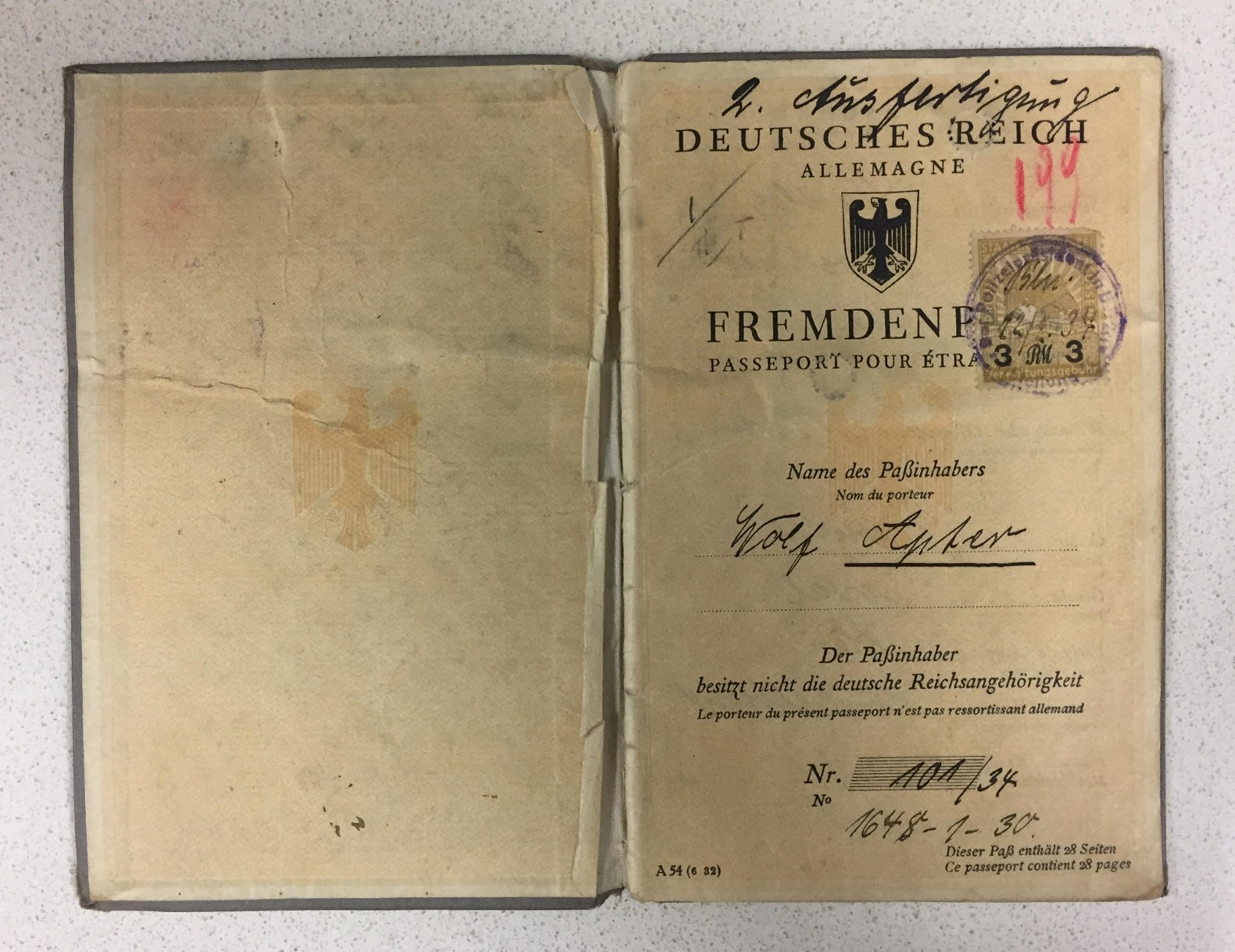 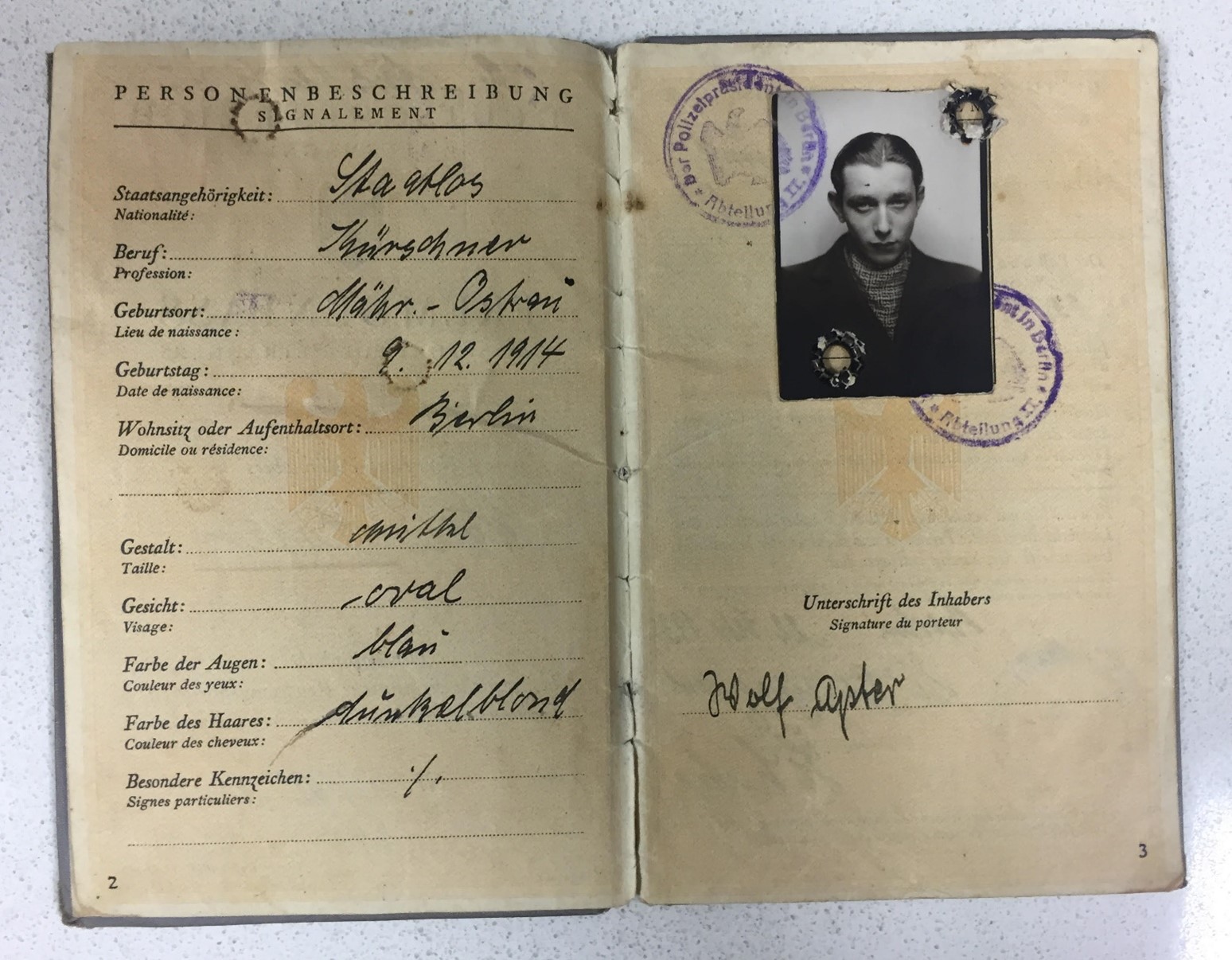 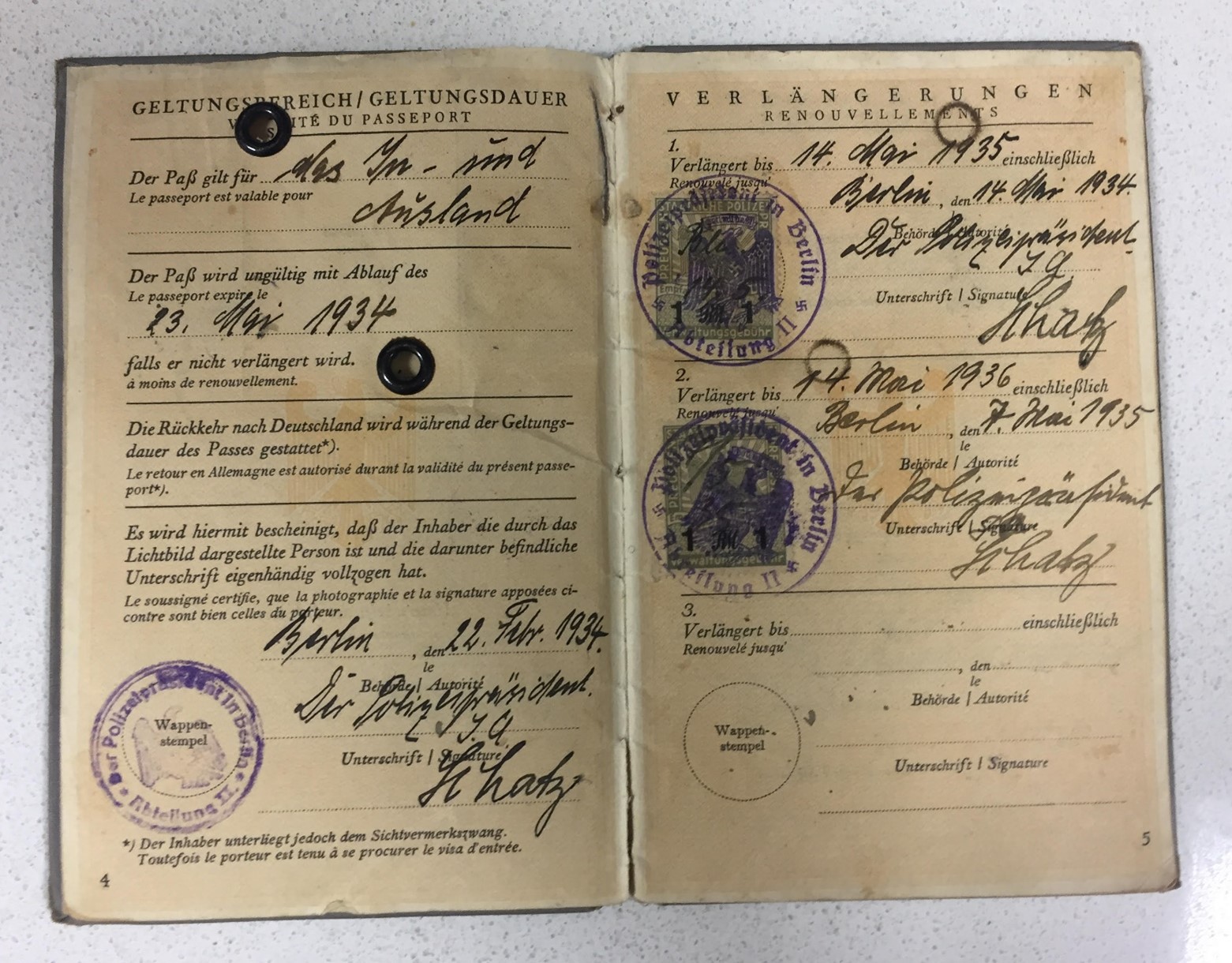 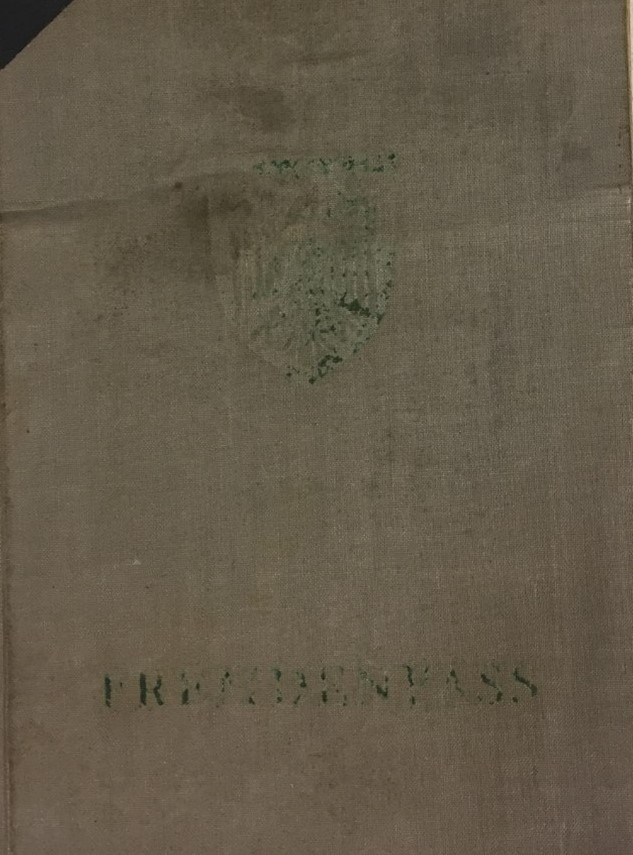